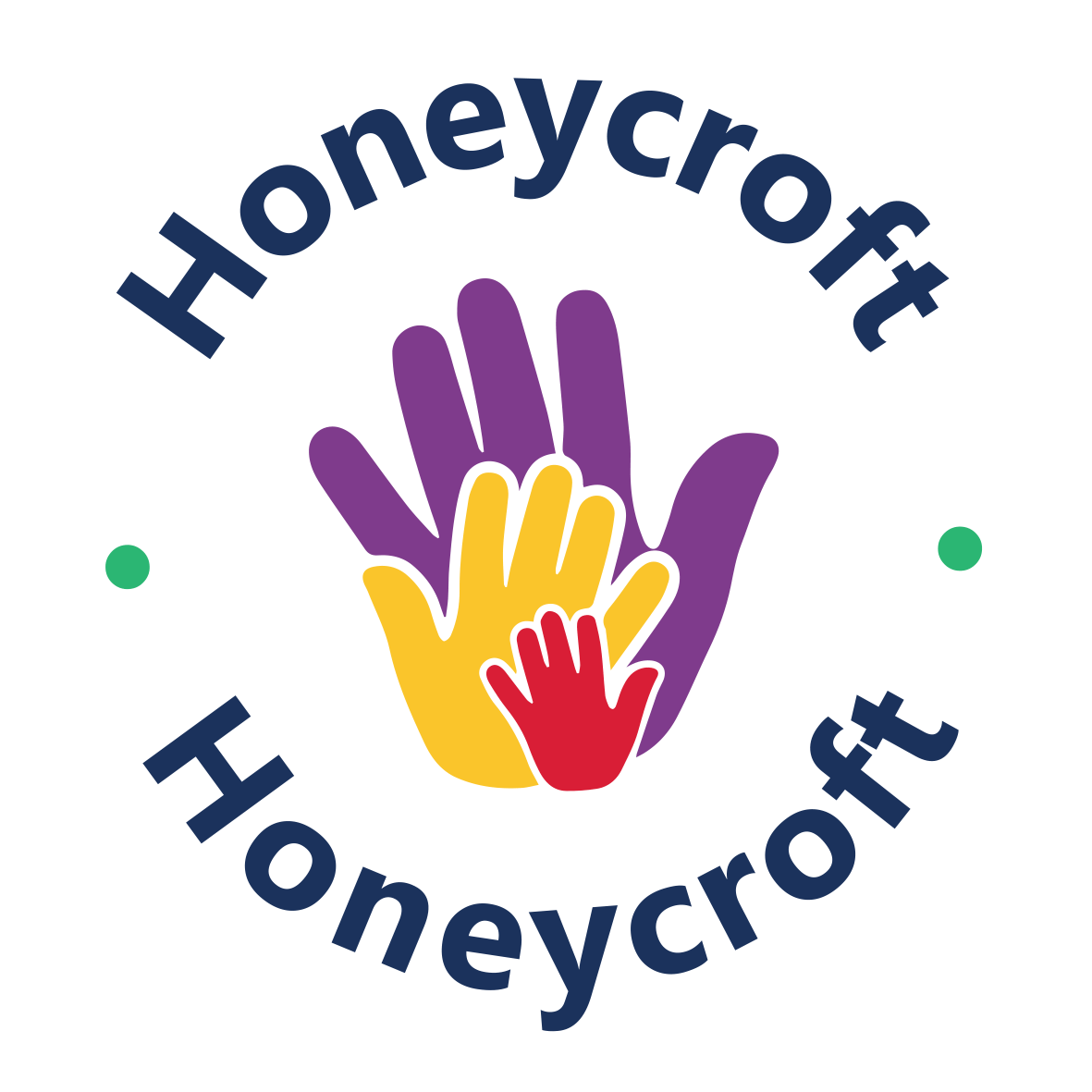 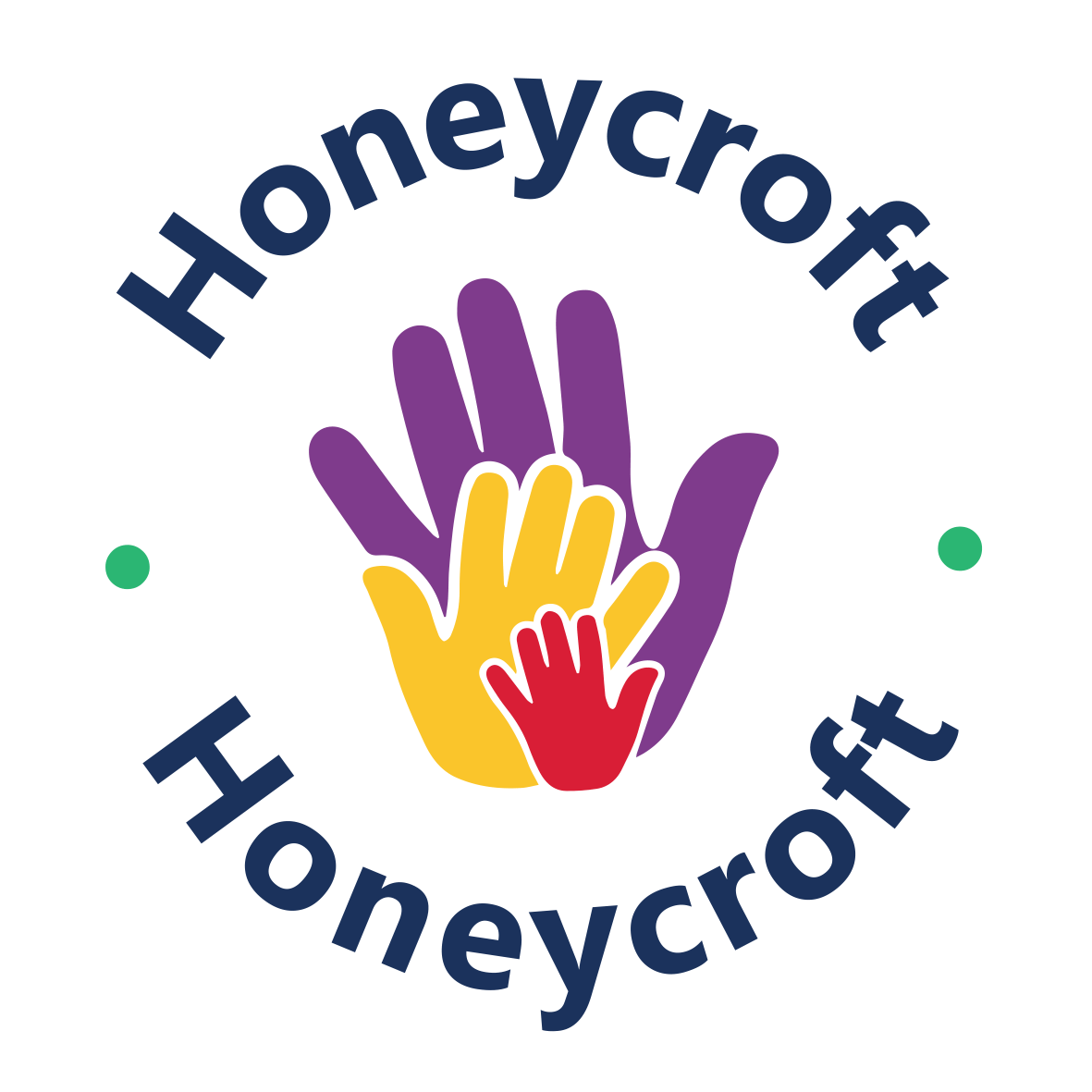 Pick-up & Play with Honeycroft
Do you need more flexible after school care for your child/ren? 
Well Honeycroft could be the answer!  

We have recently started an after school club with pick-ups from St. Andrews’ Primary School and West Hove Infant School, Connaught Road site and hopefully at the Bilingual Primary School after half term. Children walk together with staff back to Honeycroft to enjoy a snack, themed activities and free play before being picked up at one of our flexible finishing times; 
Pick-up to 4pm = £5		 Pick-up to 5pm = £8.50		 Pick-up to 6pm = £11.50                                                                                                                                         
So if you are interested and want to join our club, then give us a call or email us today, 01273 220 323 or email crechemanager@honeycroft.co.uk
Brand new           service
Brand new           service
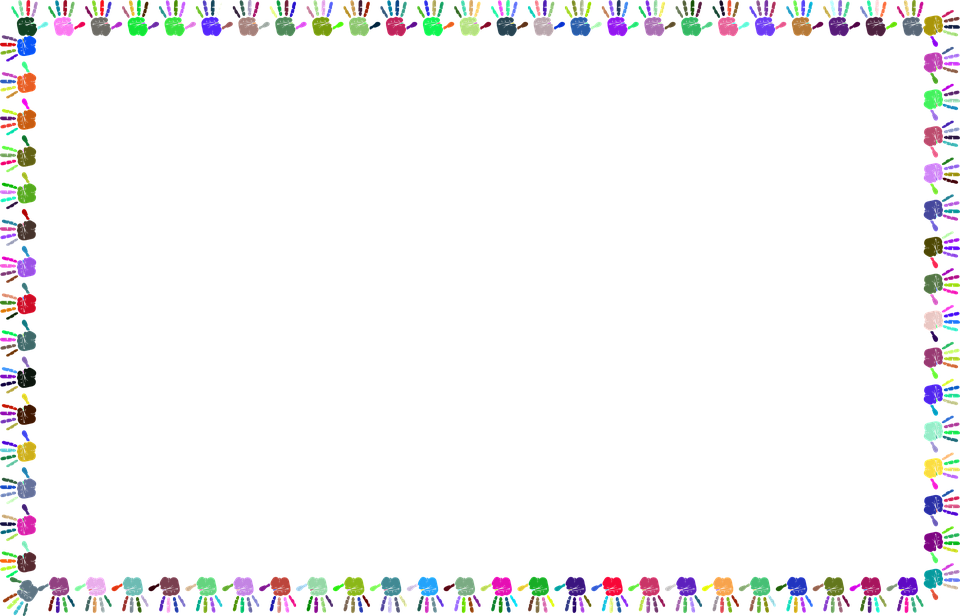 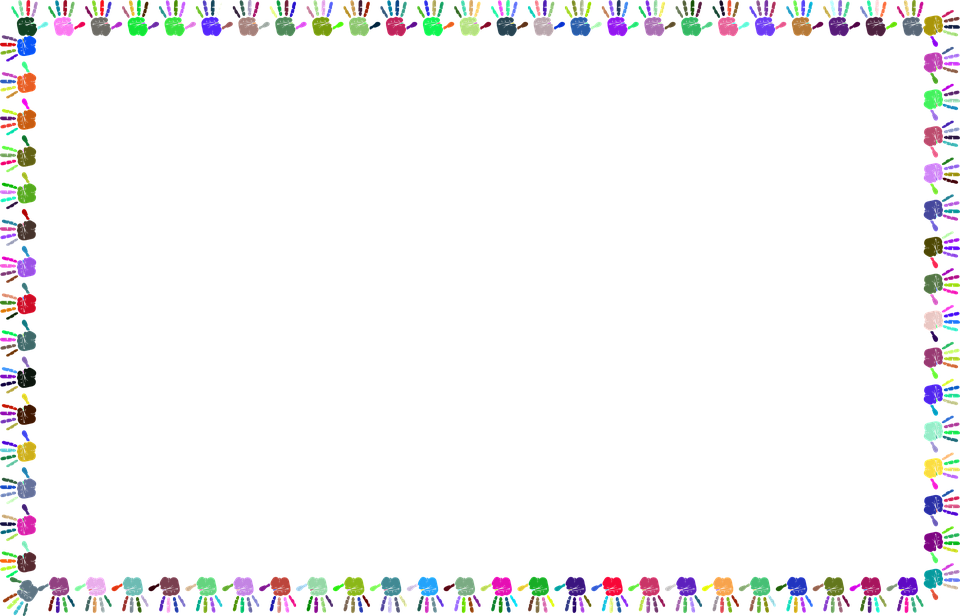